Vista frontal de la escultura publica El Cuarto Mundo (6-10013)
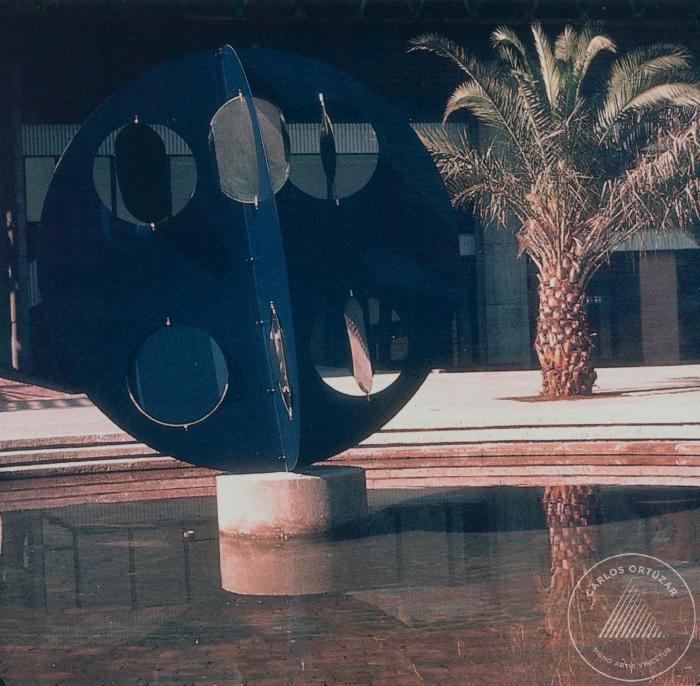 Vistas en 3/4 de la  escultura El Cuarto Mundo (6-10012)
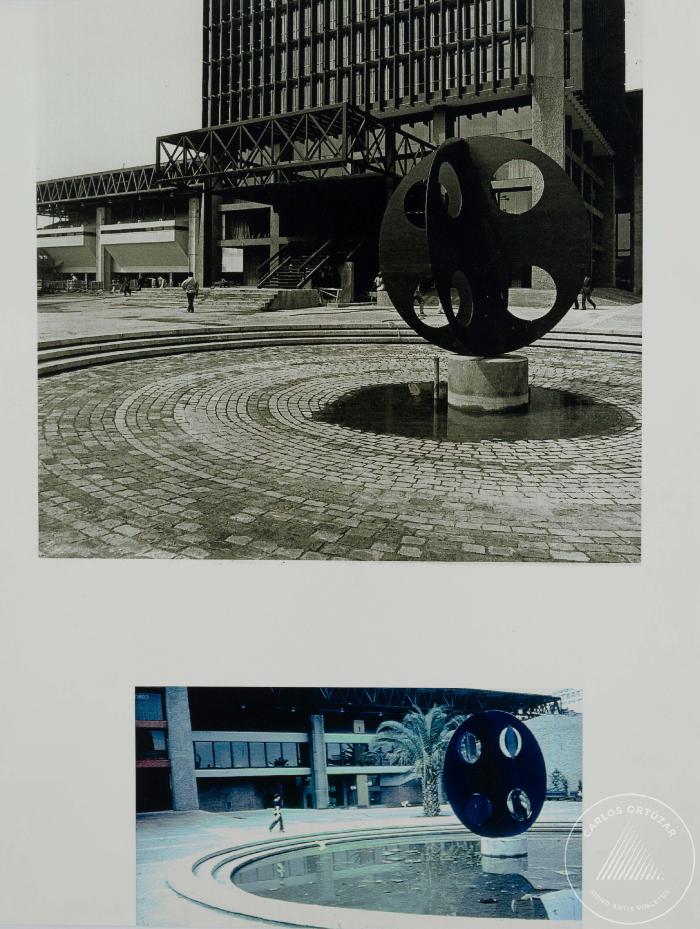 Vista Frontal de la escultura El Cuarto Mundo (6-10011)
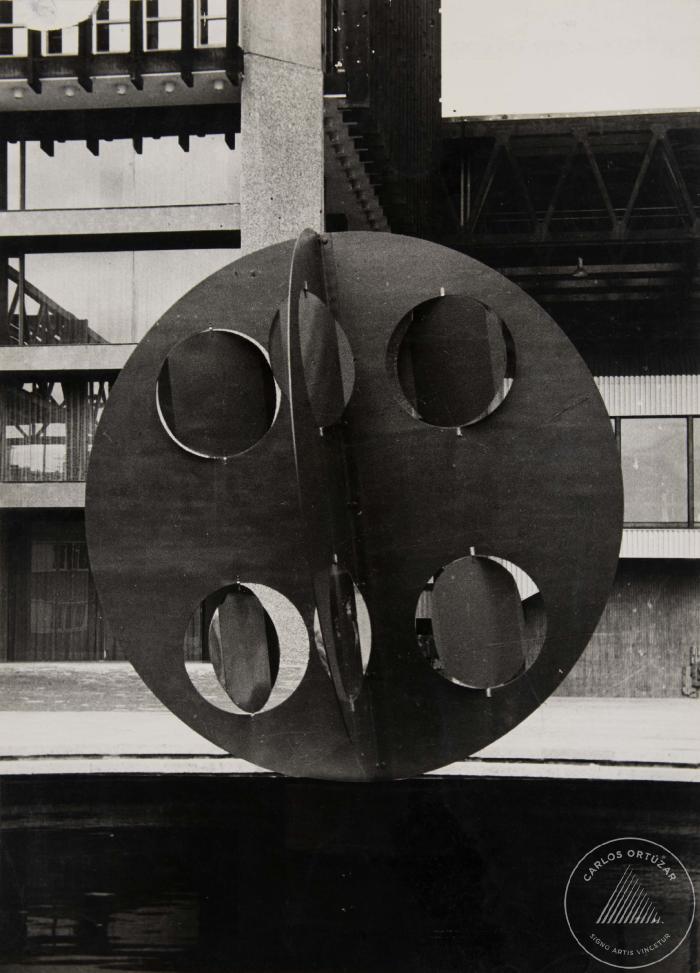